Database for Alexander Hamilton Elementary School
Group: 1
Muzna Ahmed, Collin Ellis, Mychal Ostuni, Jonathan Skowron, Zakiyyah Wilbert
Background:
What is the purpose of the Access Database and what does it organize?
Each grade level consist of three classrooms, with one classroom teacher for each classroom whom responsible for 20-25 students. There are three reading specialist and 3 to 4 teacher aides.
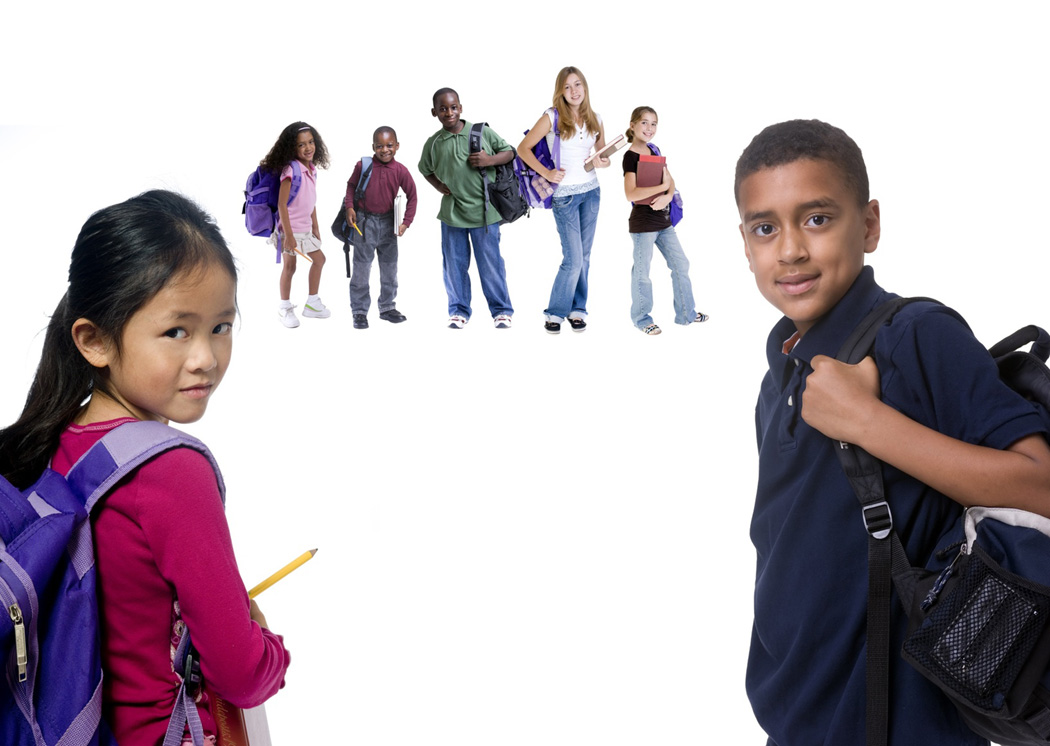 Current System
Annual creation of Excel document
Each Excel document referred to as “data dashboard”
Six spreadsheets per data dashboard
One spreadsheet per grade level
Reading assessments performed (collection of data)
Two separate tests
DIBELS (Dynamic Indicators of Basic Early Literacy Skills)
Fountas & Pinell
Three times per school year
Beginning, Middle and End
Inputted into Excel File
Reports generated
By copy/paste into numerous MS Word documents
Assessment and Benchmarks
Fountas & Pinell
Reading Levels A through Z
A is the most basic reading level
Z is the most advanced
DIBELS
Instructional Recommendations of:
Intensive, Strategic or Benchmark

Intensive Instructional Recommendation in DIBELS
       + Below benchmark Reading Level in F&P
       = placed in Reading Recovery (additional help)
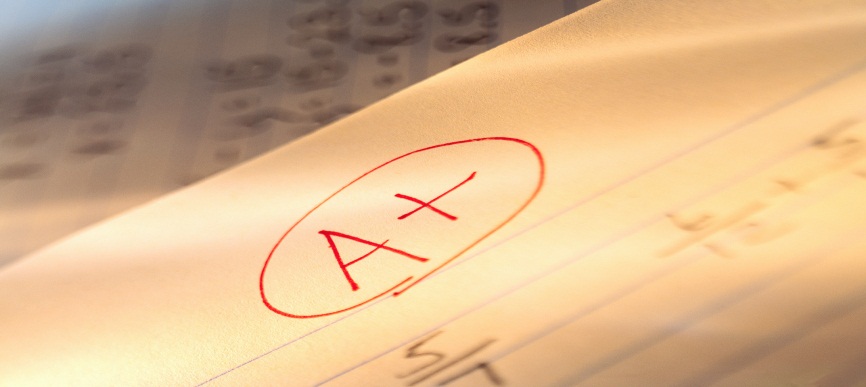 Reading Recovery?
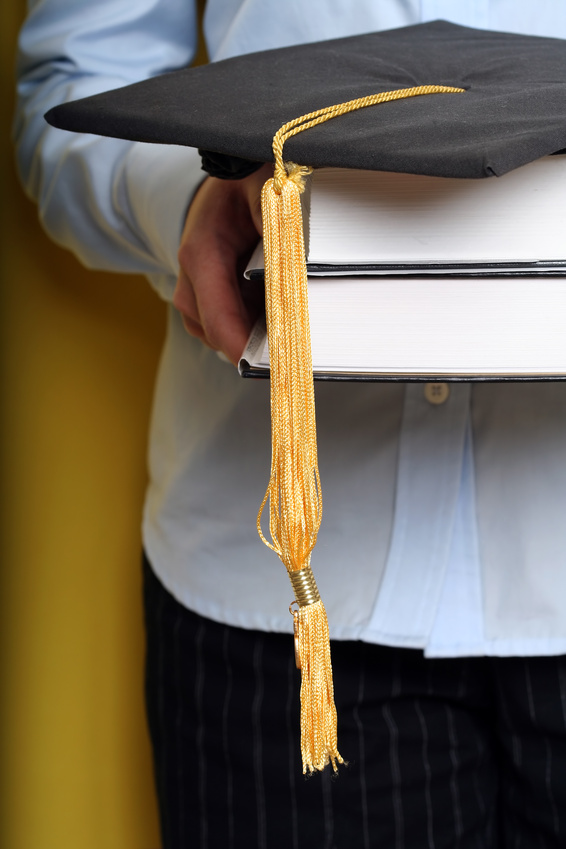 Explanation?
Trying to get the student up to speed reducing the amount of failure within grade levels.
Teacher aides assist students who are in need of extra help
Taking out of there classes to practice more reading
Let’s Explore the Database to further Explain.
ERD!